Қарағанды облысы білім басқармасының 
Теміртау қаласы білім бөлімінің 
«Кораблик» бөбекжайы» КМҚК.
Консультация
«Подписывайте вещи словами на казахском языке в комнате ребёнка, наклеивая стикеры».
Дайындаған: қазақ тілі мұғалімі                                                                                                                                                            Кабдымананова Р.Т
Один  из способов учить слова – подписывать вещи в комнате ребёнка, т.е. наклеивать стикеры, которые не оставляют следов и довольно долго держатся на поверхностях. Подписать можно стол и лампу, дверь и кровать,  мяч и пианино. Детям очень нравятся яркие стикеры. Подписать одежду и вещи теперь просто! Для того, чтобы закрепить стикер на футболке, кроссовках или, например, на любимой кружке малыша , вам понадобится несколько минут. Вместе с ребёнком вы с удовольствием промаркируете его плеер, школьные принадлежности, рюкзачок, полотенце. Наклеивайте  стикеры куда пожелаете!
Можно взять, например, книгу. 
Вы показываете и говорите её название –
«Кітап» и приклеиваете стикер, чтобы запомнить.  Ребёнок не только слышит слово, но и видит  этот предмет, и произносит на казахском языке.
В процессе общения ребёнок запоминает слова, произносит на казахском языке  их цвет, форму, что с предметами можно сделать. В дальнейшем эти слова прочно войдут в словарный запас и будут использоваться в различных видах деятельности.
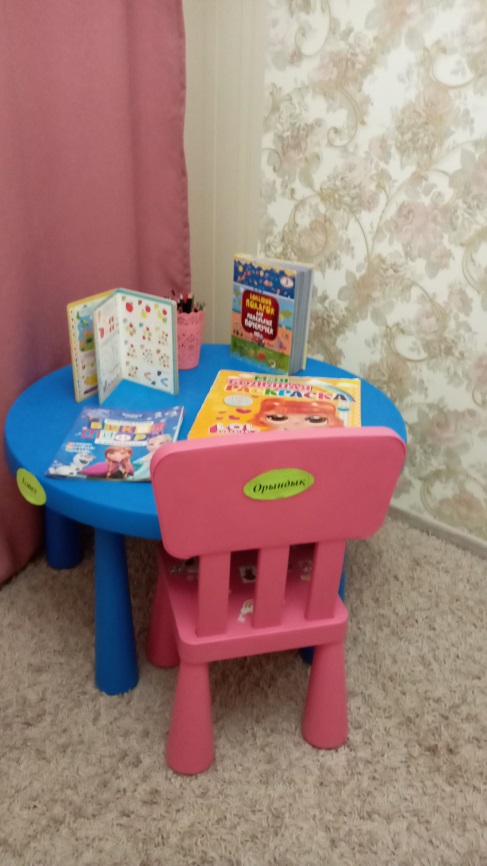 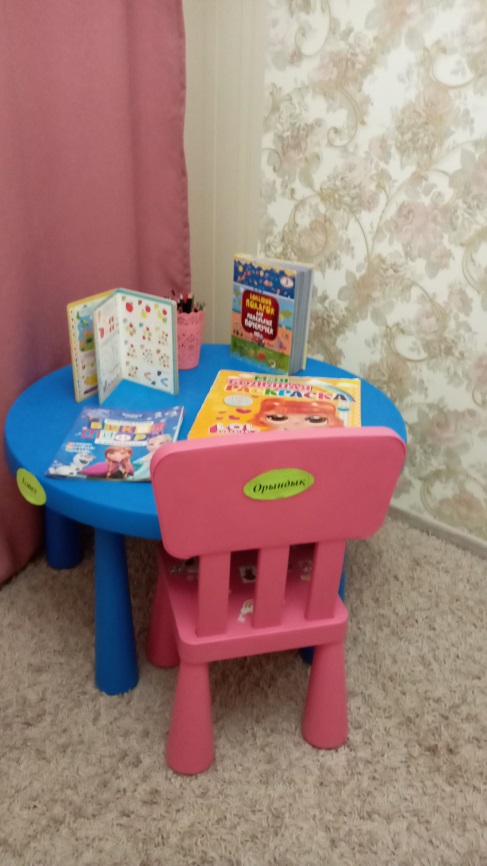 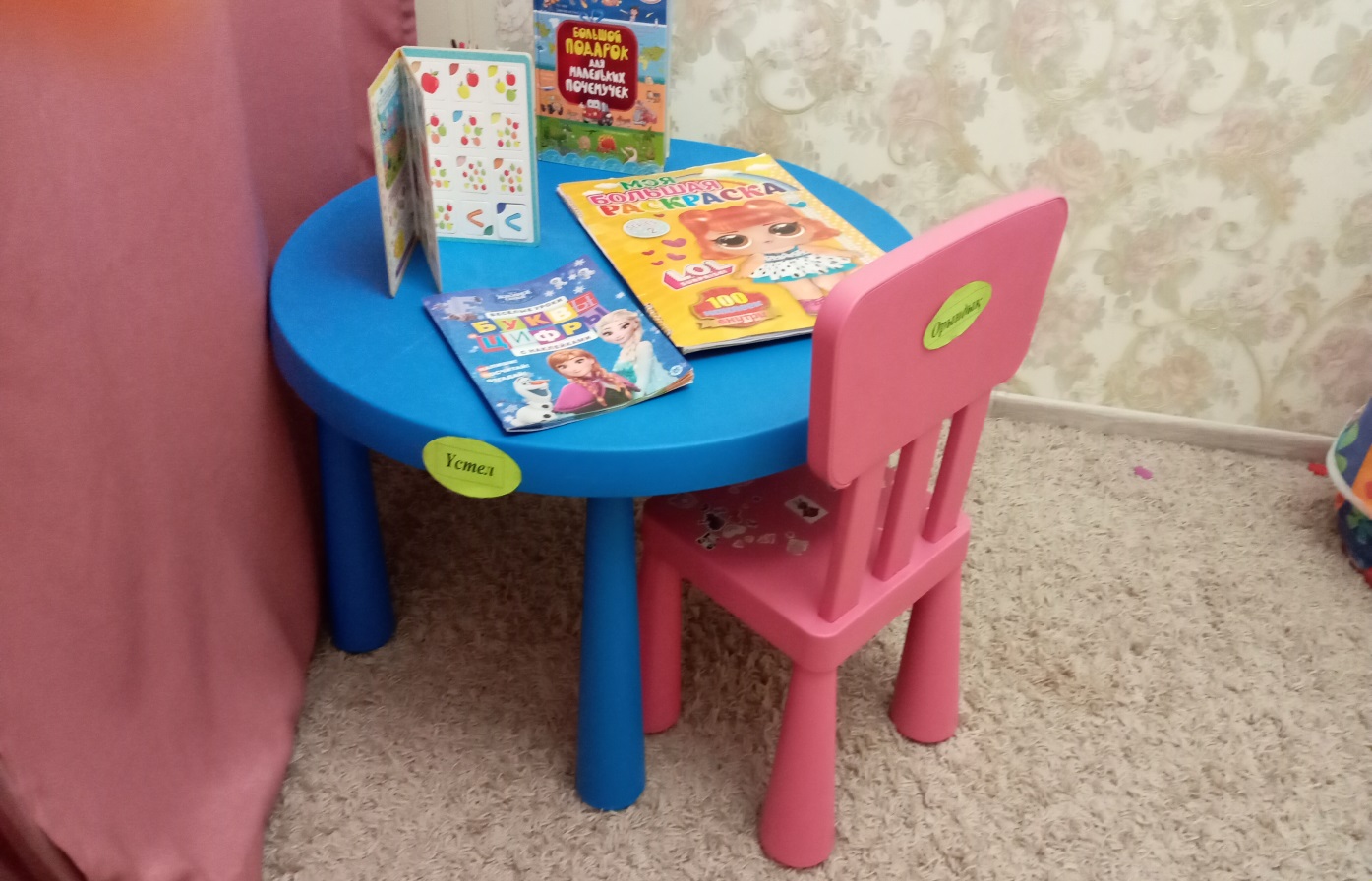 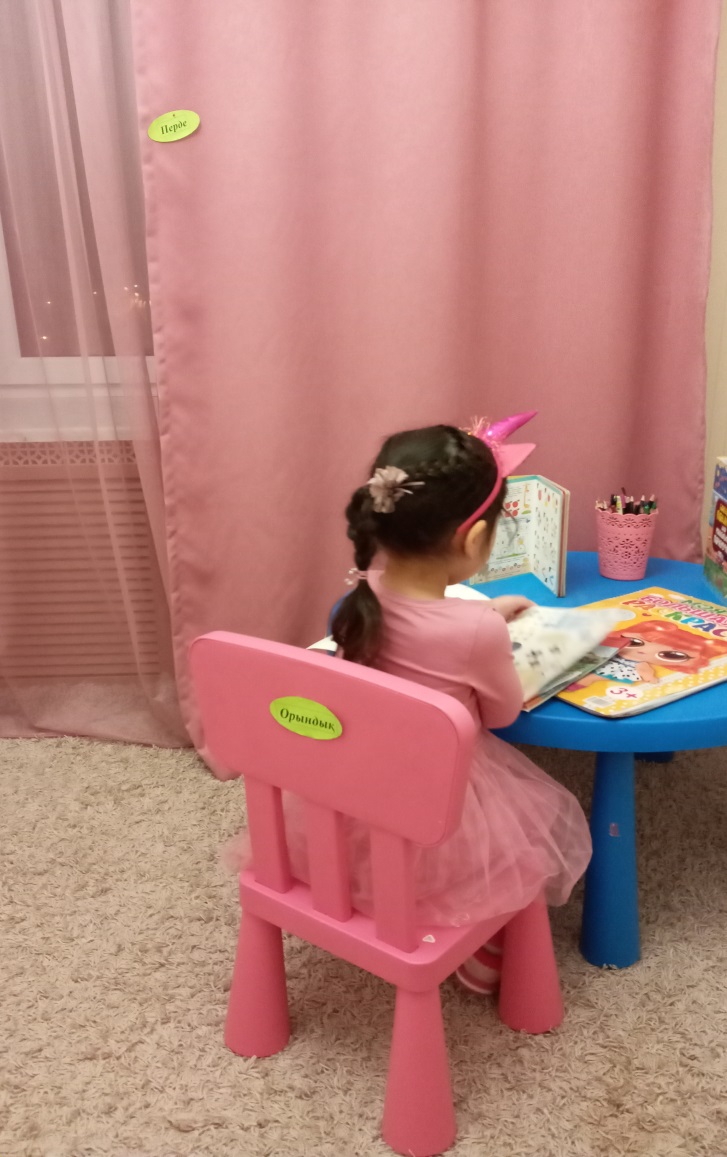 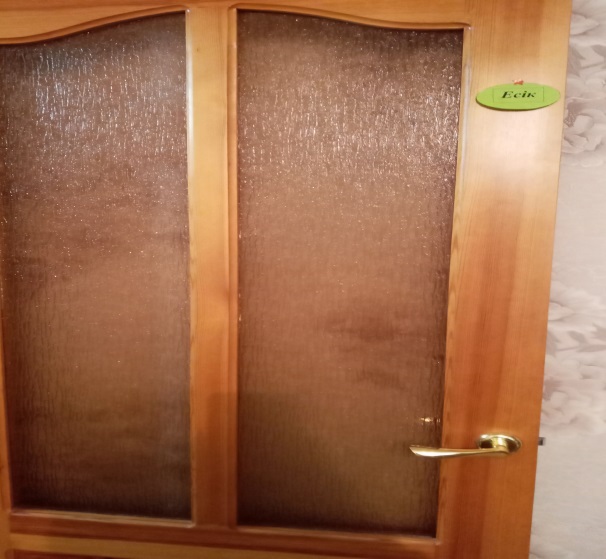